Cultural Heritage Protection and Promotion in the EU FTAs

       Alessandra Quarta 
PhD Candidate - Cultural and Environmental Heritage
 University of Bologna
Agenda
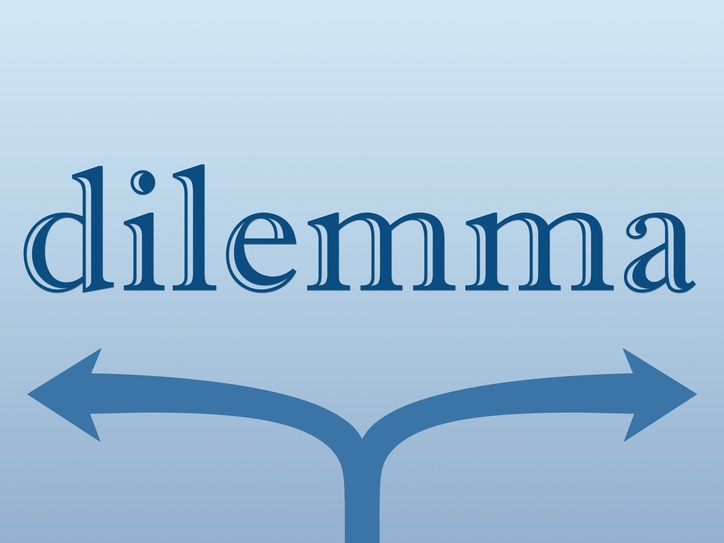 Culture
Trade
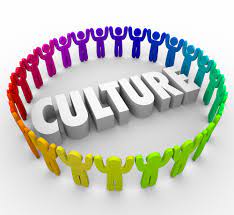 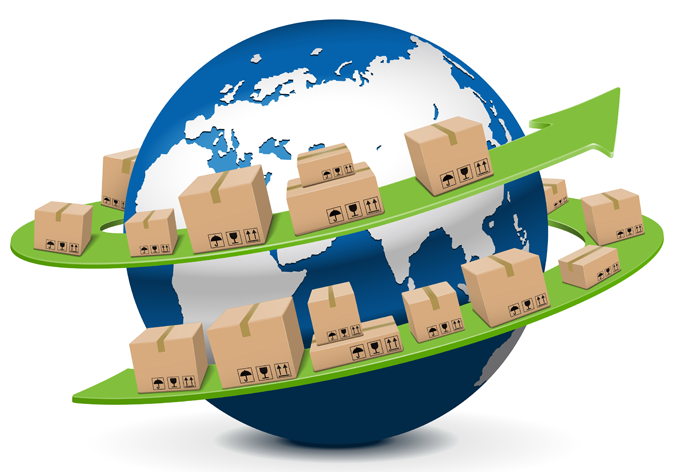 [Speaker Notes: Here you can see the set of indicators developed by the UNESCO for analising the impact of culture in the SDGs and in particular the dimension Environment & Resilience provides a framework for evaluate the role and contribution of culture to sustainable human settlements with particular attention to culture and natural heritage and the urban environment, echoing the 'planet' pillar of the SDG. The second dimension Prosperity & Livelihoods provides a framework for evaluate the contribution of culture in driving and enable more inclusive and sustainable economies, in line with the 'Prosperity' pillar of the SDGs, generating income and employment, as well as stimulating revenue through cultural goods, services and businesses. The third dimension Knowledge & Skills provides a framework for assessing the contribution of culture in building knowledge and skills including local knowledge and cultural diversity. It focuses specifically on the contribution of culture to the transmission of local cultural values, knowledge and skills. The last dimension Inclusion & Partecipation provides a framework for assessing the contribution of culture in building social cohesion, as well as in fostering inclusion and participation. It focuses on the abilities of people to access culture, the right of all people to participate in cultural life, and their freedom in cultural expression. These indicators are used to help experts in the field to assess with concrete data what is the actual approach of culture to sustainable development to be able to demonstrate what is said about the centrality of culture and its close connection with numerous current issues. 
It is also thanks to the constant commitment of international organizations such as UNESCO and the EU itself that such important goals can be achieved, so we can only hope that the efforts of the EU and the individual member states in the field of culture will continue to keep up with the challenges that arise from time to time.]
Convention on the Protection and Promotion of the Diversity of Cultural Expressions, UNESCO (2005)
Role of European Union 

Cultural diversity

Guiding principles articles 2 paragraph 5 and 6

Articles 13, 16, 20 

Cultural Cooperation Protocol (CARIFORUM, Korea, Central America)
Concluding Remarks
THANK YOU!